CHỦ ĐỀ 1: ÔN TẬP VÀ BỔ SUNG
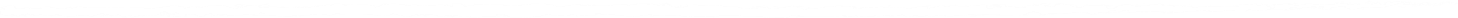 BÀI 7: ÔN TẬP HÌNH HỌC VÀ ĐO LƯỜNG
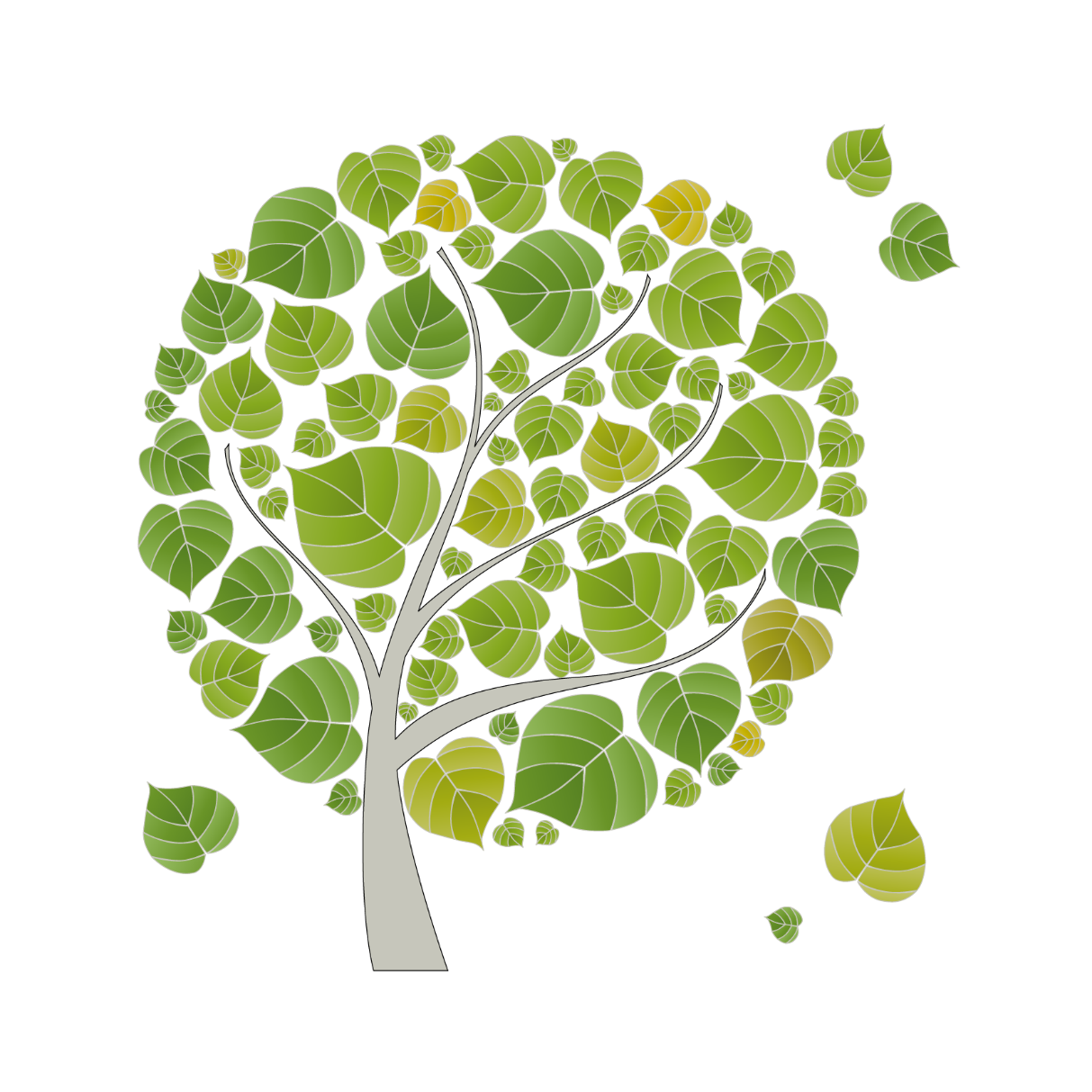 Luyện tập
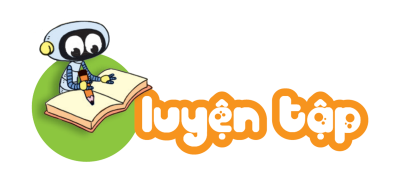 Ôn tập về hình học
1
a, Mỗi đồ vật dưới đây có dạng hình khối gì?
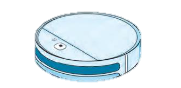 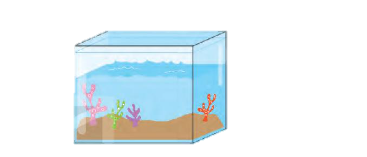 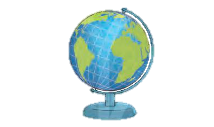 Rô – bốt hút bụi
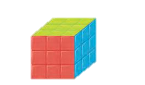 Bể cá
Quả địa cầu
Khối ru - bích
0.5 秒延迟符，无
意义，可删除.
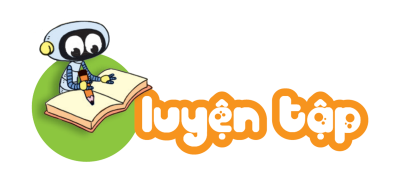 1
a, Mỗi đồ vật dưới đây có dạng hình khối gì?
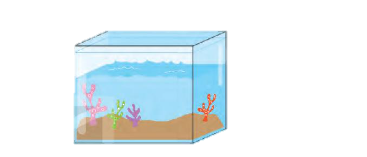 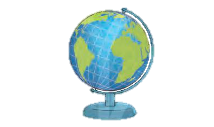 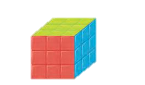 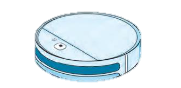 Khối lập phương
Khối trụ
Khối hộp chữ nhật
Khối cầu
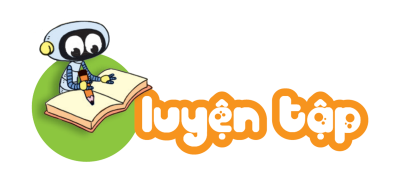 1
b, Chọn hình thích hợp đặt vào dấu “?”
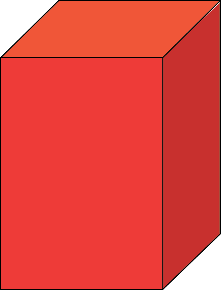 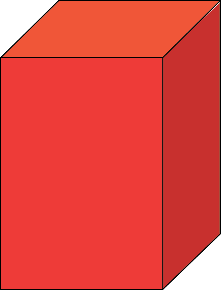 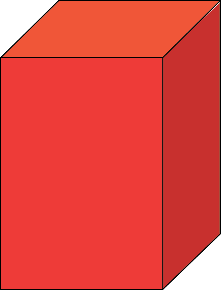 ?
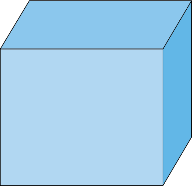 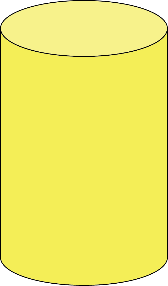 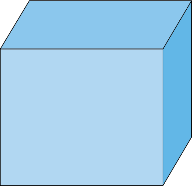 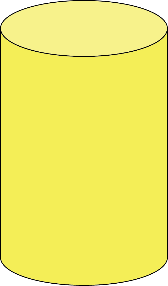 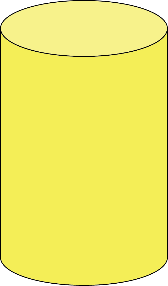 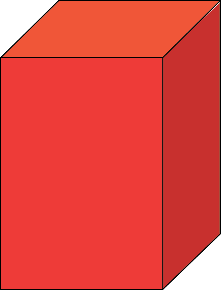 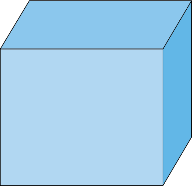 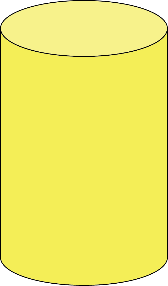 D.
C.
B.
A.
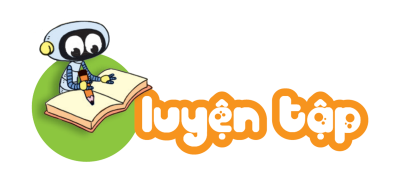 2
Nêu tên ba điểm thẳng hàng có trong hình vẽ bên.
A
Ba điểm thẳng hàng có trong hình vẽ bên là:

A, N, B
A, M, C
N, O, C
M, O, B
N
M
O
C
B
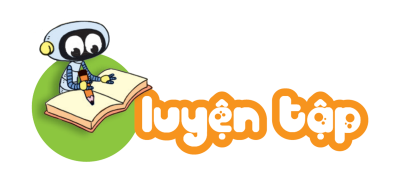 Con ốc sên bò đến cây chuối theo đường gấp khúc ABCD. 
Tính độ dài quãng đường ốc sên phải bò?
3
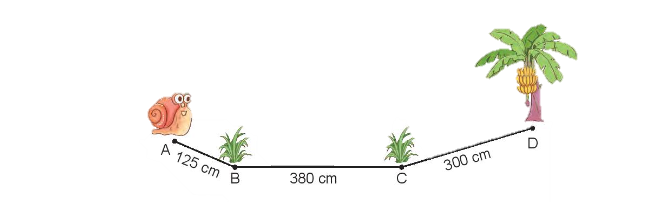 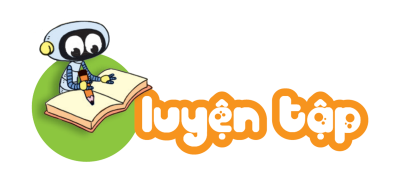 Con ốc sên bò đến cây chuối theo đường gấp khúc ABCD. 
Tính độ dài quãng đường ốc sên phải bò?
3
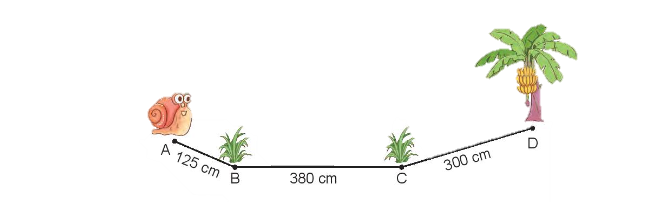 Bài giải
Con ốc sên phải bò quãng đường dài số xăng-ti-mét để đến cây chuối là:
                      125 + 380 + 300 = 805 (cm)
                                                       Đáp số: 805 cm
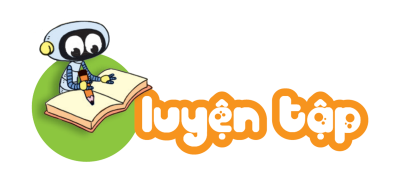 4
Vẽ hình (theo mẫu)
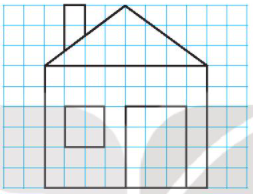 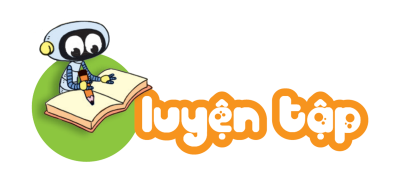 Chọn câu trả lời đúng
Trong hình bên có bao nhiêu hình tứ giác?

A.   3 hình                      B.   4 hình
C.   5 hình                      D.   6 hình
5
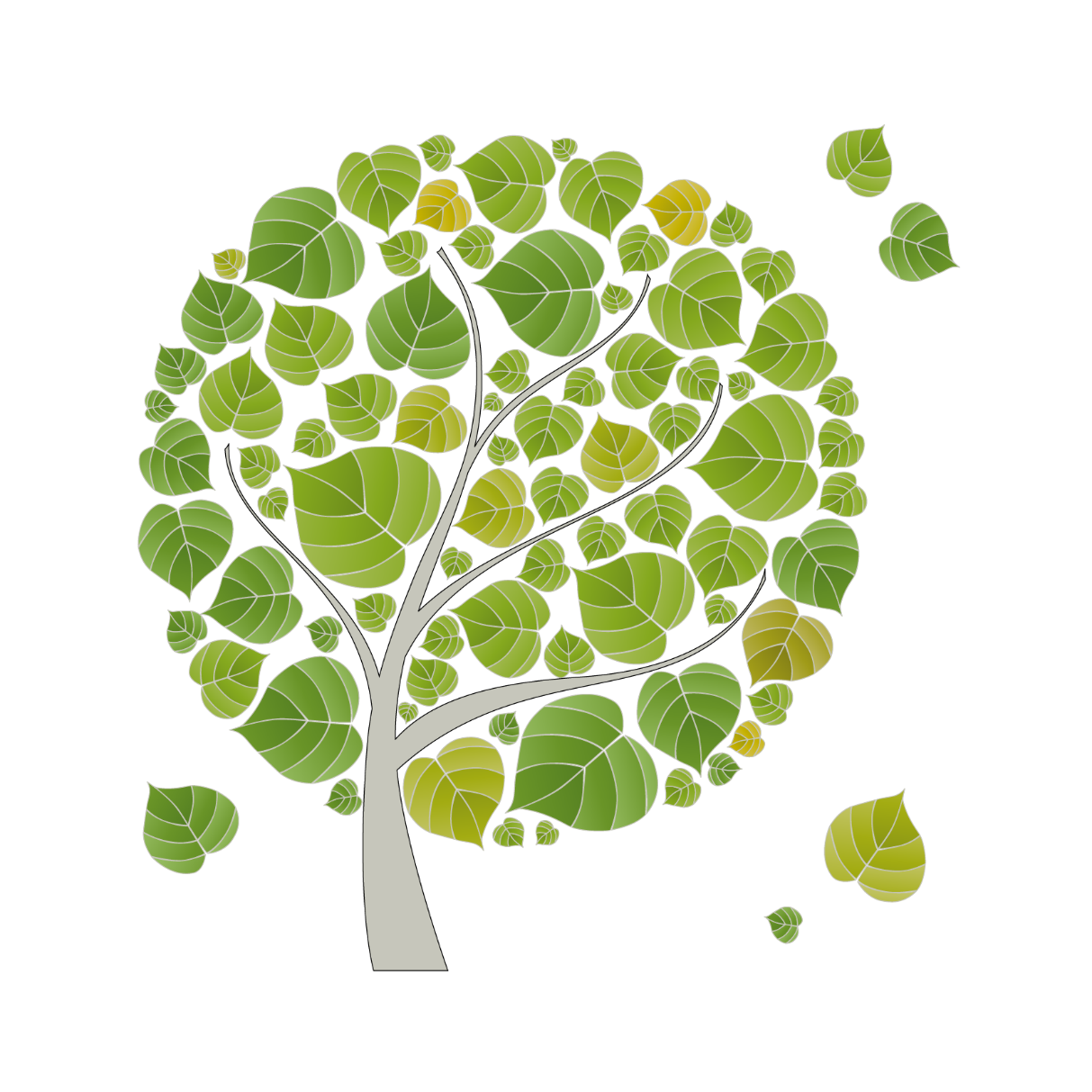 Thank you